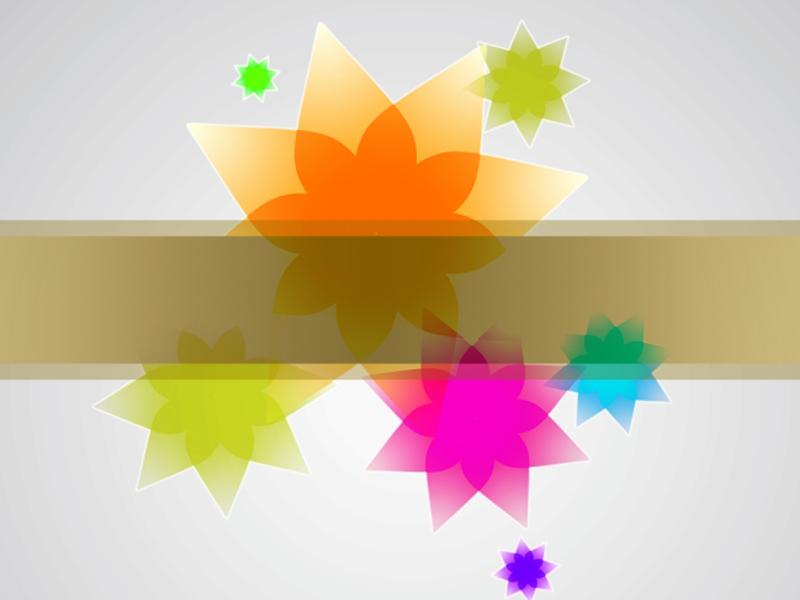 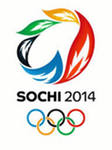 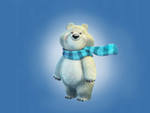 The FOOD for the Olympic Champion
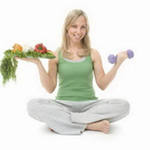 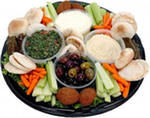 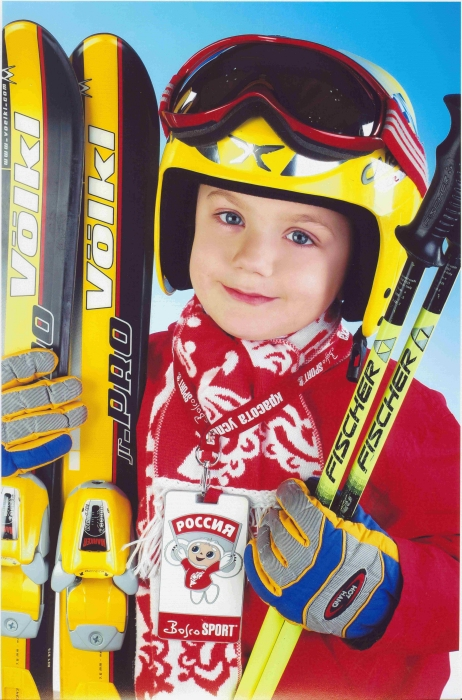 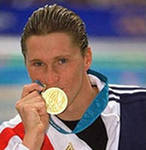 What can you do?
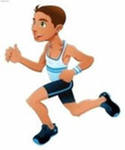 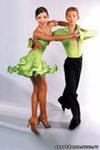 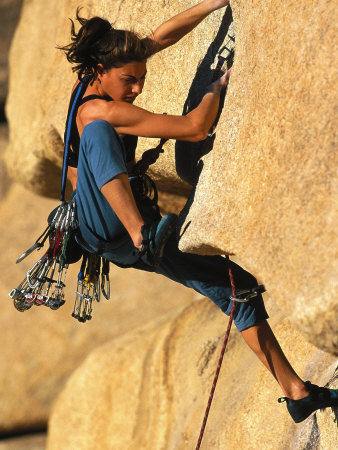 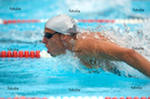 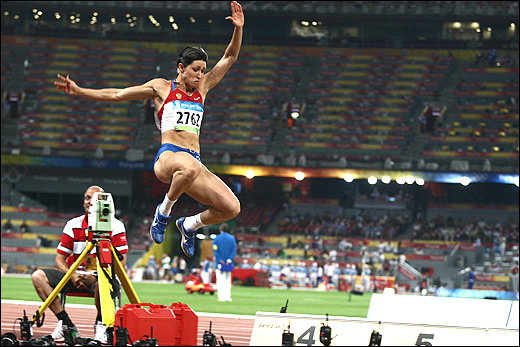 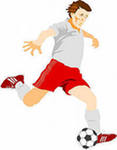 FOODLAND
Let’s read together
1,2,3 Let me see
Who likes coffee, who likes tea
1,2,3 Oh, I see
You like coffee, I like tea
****************************************  
Mary, Max! take your seat.
Drink your tea and eat your sweat
What do you like to eat?
I like…
I don’t like…
d,o,F,o
e, a, b, l, e, g, V, t, e
g, g, E
p, A , l, e, p 
d, m, o, n, L, e, a, e
Find the shop
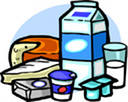 Dairy’s    
            
Butcher’s

Greengrocer's
                      
Сonfectioner's
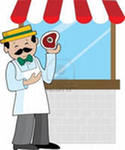 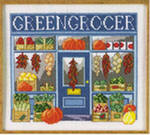 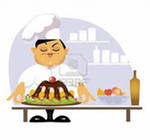 Name the food you eat.
I eat …                but
I don’t eat
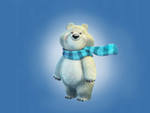 MENU FOR THE WHITE BEAR
For breakfast

For dinner

For supper
Thank you for attention!